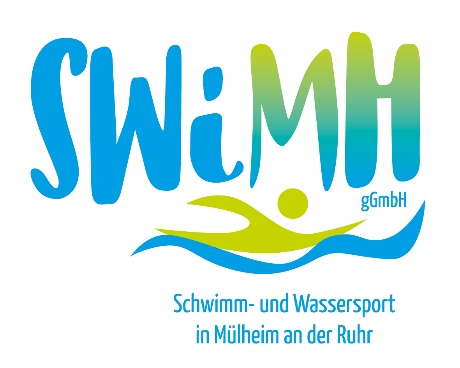 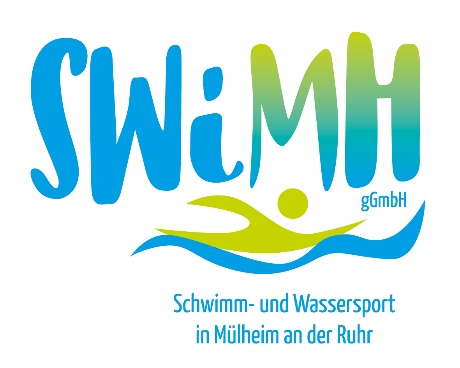 Kursangebote im Friedrich Wennmann Bad 
ab dem 08.04.2024
Anmeldungen zu den Kursen erbitten wir unter Angabe des Namens, des Kurses und einer Telefonnummer an unsere E-Mail-Adresse: bonkowski@swimh.de

Weitere Informationen zu den Kursangeboten und den Teilnahmebedingungen entnehmen Sie bitte unserer Internetseite.
www.swimh.de